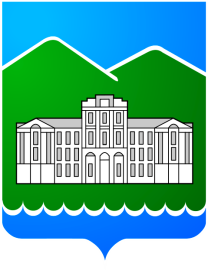 Расширенное совещаниепри главе Кыштымского городского округа
2 июня 2025 года
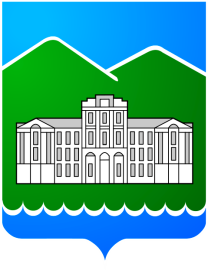 Об оперативной обстановке на территории Кыштымского городского округа в пожароопасный период
Докладчик – Дмитриев Ф.Ф., исполняющий обязанности начальника Муниципального учреждения 
«Управление гражданской защиты 
Кыштымского городского округа»
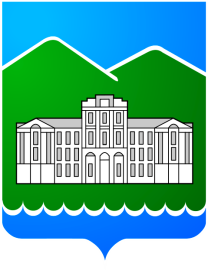 О начале летней оздоровительной кампании
Докладчик – Козлова Л.В., исполняющий обязанности 
начальника Управления по делам образования 
администрации Кыштымского городского округа
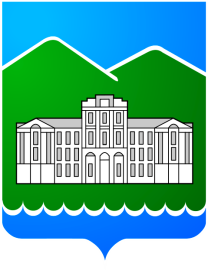 Об итогах отопительного сезона и задачах на зимний период 2025 - 2026 годов
Докладчик – Лукина М.А., начальник 
Управления городского хозяйства 
администрации Кыштымского городского округа
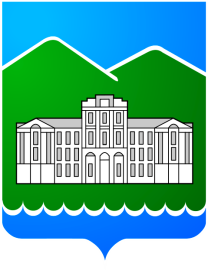 Об открытии и функционировании пляжей, обеспечении безопасности людей на водных объектах
Докладчик – Дмитриев Ф.Ф., исполняющий обязанности 
начальника Муниципального учреждения 
«Управление гражданской защиты 
Кыштымского городского округа»
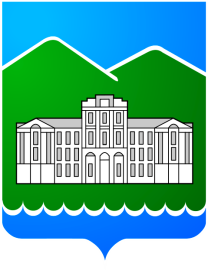 О мероприятиях, посвящённых Дню города и Дню России
Докладчик – Казакова Л.Г., начальник 
Муниципального учреждения 
«Управление культуры Кыштымского городского округа»